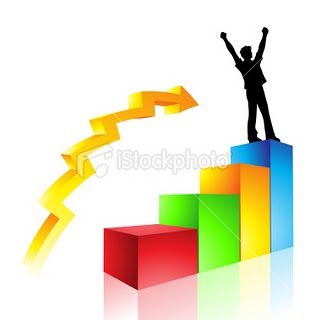 اصطلاحات في التدريس
إعداد 

                        أ.د إقبال عبد الحسين نعمة
                  أ.د نهاد محمد علوان
                          أ.د هدى عبد السميع


2019-2020
التدريس عملية مقصودة ومخططة يقوم بها المعلم داخل المدرسة او    خارجها وتحت اشرافها بقصد مساعدة الطلاب على تحقيق اهداف معينة
درس التربية الرياضية 
هو الوحدة الصغيرة في البرنامج الدراسي
والذي يحمل كل خصائص البرنامج
الدرس 
مايقوم به المدرس من نشاط
بهدف اكساب الطلاب المعارف 
والمعلومات والمهارات
التدريس
فن توصيل المعلومات للطلاب يقوم به المعلم لانجاز مهام معينة ولتحقيق هدف محدد
الاستراتيجية  فن استخدام الامكانات والوسائل المتاحة بطريقة مثلى لتحقيق الاهداف المنشودة .
الاسلوب 
هو نسق يبين مجموعة من المسارات التي تتبع    للوصول الى الهدف
الطريقة 
هي الوسيلة التي  يستخدمها المدرس  لايصال محتوى المادة الدراسية
الانموذج 
عبارة عن اجراء او جزئية تدريسية تستخدم الطريقة او الاسلوب او الاستراتيجية لتغيير مسار او نمط تلك الطريقة او الاسلوب
الحركة المكملة
حركة او عدة حركات تضاف الى صلب التمرين لغرض تعقيد التمرين او زيادة العمل العضلي او لزيادة التوافق العضلي العصبي
حركات العودة
حركة او عدة حركات تعود بالجسم او جزء منه الى وضعه الاصلي وتكون متعاقبة وبترتيب    عكسي
الايعاز
عبارة عن الالفاظ والعبارات الاصطلاحية التي يلقيها المدرس على 
طلاب الصف للقيام باداء التمرينات والمهارات
اسم الوضع 
                                هو الحال الذي ياخذه الجسم ويدل على                                    
الشكل الذي يكون فيه الجسم قبل 
اداء الحركة
اسم الحركة 
وتدل على نوع 
الفعالية او الحركة 
التي يقوم بها 
الجسم
ا

الوضع الابتدائي 
هو الوضع الذي يكون 
فيه الجسم قبل بدء الحركة 
وقد يكون هذا الوضع
اساسيا او مشتقا من
 الوضع الاساسي
أقسام الإيعاز
الفترة 
هي فترة السكون التي تلي القسم 
الإخباري من الإيعاز مباشرة
ويرمز لها بـ ( .... )
القسم الإخباري 
عبارة عن الألفاظ والكلمات التي
 تبين نوع التلبية والأجزاء التي
 ستتحرك من الجسم 
والاتجاهات التي ستتخذها هذه
 الأجزاء
القسم الإجرائي 
هوالأمر ببدء التمرين ويأتي 
                                      مباشرة بعد فترة الانتظار وقد يكون                                       
                   امرأ لإجراء لفظي أو عددا ويسمى                      
الإجراء العددي
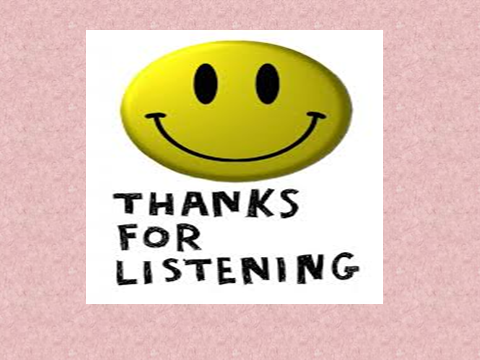